Использование дистанционных  образовательных  технологий при обучении различных категорий учащихся
Определяющей тенденцией современного обучения является переход к личностно ориентированной системе образования.
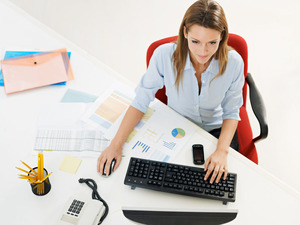 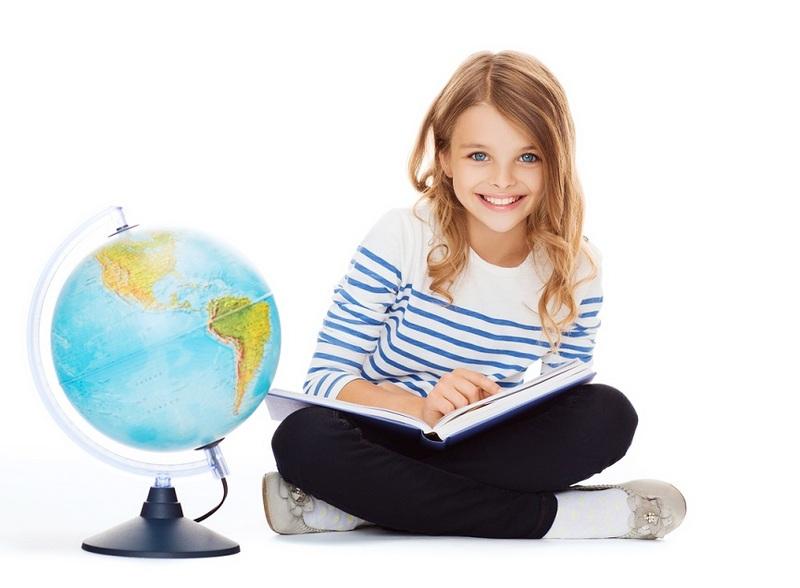 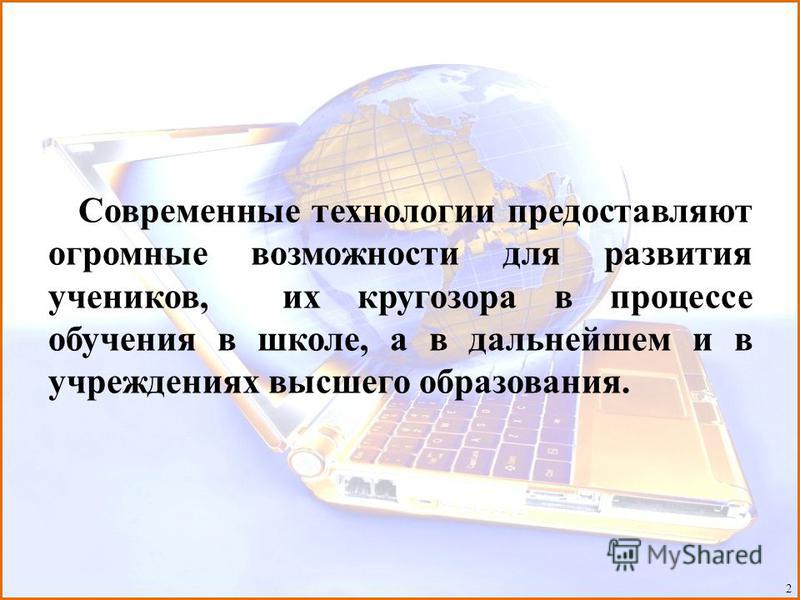 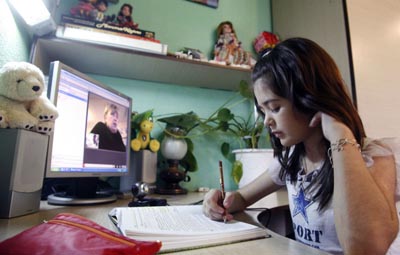 Специфические задачи ДО
усиление активной роли обучающегося в собственном образовании
увеличение объема доступных образовательных материалов
увеличение эвристической составляющей учебного процесса за счет применения интерактивных форм занятий
более комфортные  условия для творческого самовыражения ученика
повышение качества образования
Дорожная  карта развития системы ДО
Средства обучения
компьютерные обучающие программы
 электронные учебные пособия
компьютерные системы тестирования и контроля знаний
электронные справочники
учебные аудио и видеоматериалы
информационные материалы.
Структура учебного материала при ДО
рабочие программы по предмету
собственно учебный материал
методические инструкции по его освоению
вопросы и тренировочные задания
контрольные задания и пояснения к их выполнению
Требования к материалам и организации дистанционных курсов
тщательное и детальное планирование деятельности ученика
четкая постановка задач и целей обучения
организация доставки необходимых учебных материалов
модульное структурирование содержания дистанционного курса
 наличие методических материалов
Формы проведения занятий с ДОТ
Дистанционное обучение – это принципиально иной подход к образованию, так как преобладающая самостоятельность обучающегося предполагает ценностное отношение к собственному развитию.
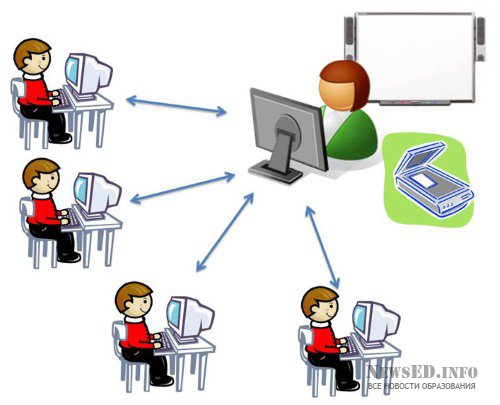